Roman Numerals
Roman Numerals
Do you know what CMDXXI and MCMX mean?
They are written in Roman notation. You can find numbers like this in inscriptions on buildings, faces of some clocks and in book outlines.
Ancient Romans wrote numerals that did not use place value.
What are the symbols used in the Roman Numeration System?
There are seven symbols used in this system.
I
D
L
V
X
C
M
Each symbol has a corresponding value.
Roman Numerals
Equivalent Value
I
1
V
5
X
10
L
50
C
100
D
500
M
1000
What principles are used in the Roman Numeration System?
Addition is only applicable when the first symbol is greater than the second, third, etc.
Equivalent
Value
Roman
Numerals
Let’s consider this example.
I
1
V
5
Where:
V=5
5
X
10
a. VII
+
I =1
1
L
50
I =1
1
C
100
7
D
500
In this example the principle of addition is used.
M
1000
What principles are used in the Roman Numeration System?
Addition is only applicable when the first symbol is greater than the second, third, etc.
Equivalent
Value
Roman
Numerals
Another example
I
1
Where:
V
5
b. LXXX
L=50
50
X
10
X =10
10
L
50
+
10
X =10
C
100
10
X =10
80
D
500
In this example the principle of addition is also used.
M
1000
What principles are used in the Roman Numeration System?
SUBTRACTION is only applicable when the first symbol is less than the second one.
Equivalent
Value
Roman
Numerals
Another example
I
1
V
5
c. CM
X
10
Where:
L
50
C=100
1000
-
100
M =1000
C
100
900
D
500
In this example the principle of SUBTRACTION is used.
M
1000
What principles are used in the Roman Numeration System?
SUBTRACTION is only applicable when the first symbol is less than the second one.
Equivalent
Value
Roman
Numerals
Another example
I
1
V
5
d. XC
X
10
Where:
L
50
X=10
100
-
10
C =100
C
100
90
D
500
In this example the principle of SUBTRACTION is also used.
M
1000
What principles are used in the Roman Numeration System?
Equivalent
Value
Roman
Numerals
Another example
I
1
e. CDXL
V
5
-
C
+
L
-
X
D
X
10
-
-
100)
(500
10)
+
(50
L
50
400
40
+
C
100
CDXL = 440
D
500
In this example the combines principle of ADDITION and SUBTRACTION is used.
M
1000
What principles are used in the Roman Numeration System?
Equivalent
Value
Roman
Numerals
Another example
I
1
e. CMIV
V
5
-
C
+
V
-
I
M
X
10
(5
-
1)
-
100)
(1000
+
L
50
900
4
+
C
100
CMIV = 904
D
500
In this example the combines principle of ADDITION and SUBTRACTION is used.
M
1000
Remember!
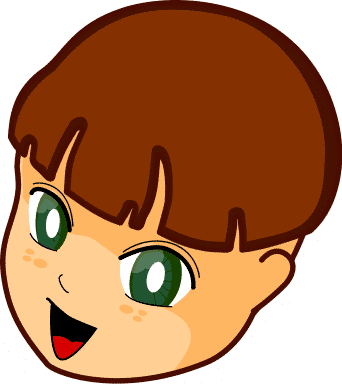 There are seven symbols used in the Roman numeration system such as I, V, X, L, C, D and M with the corresponding values such as 1, 5, 10, 50, 100, 500 and 1000, respectively.
The Roman numeration system uses the principle of addition and subtraction.
When the principle of addition is used, a symbol can be used 3 times only.
Did you learn a lot today?
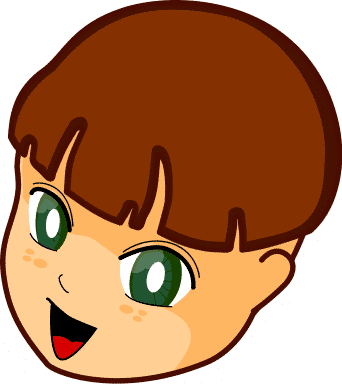 Let’s find out!
Analyse each item. Tell whether the numeral is accepted or not in the way it is written or expressed.
1. CCCC = 400 
2. VIIII = 9
3. LXX = 70
4. MMDCCC = 2800
5. DCXXXX = 640
NOT
NOT
ACCEPTED
ACCEPTED
NOT
Learning Station 2Write the following in Roman numerals.
1. 3420 =
2. 54 =
3. 4825 =
4. 690 =
5. 812 =
By Sanny TendillaInteractive Whiteboard Resources
http://iwb-resources.blogspot.com